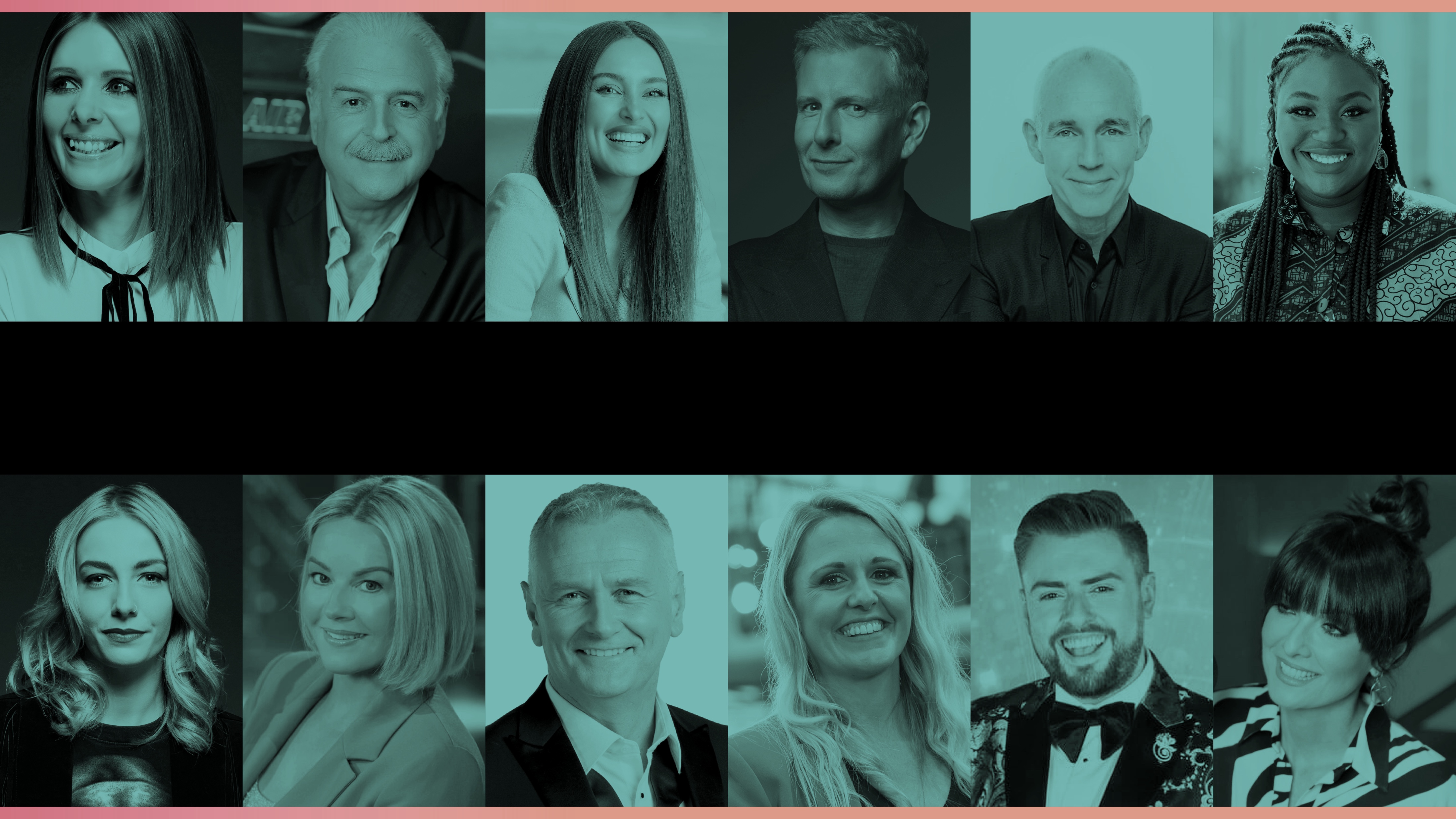 DIGITAL AUDIENCE REPORT
December 2023
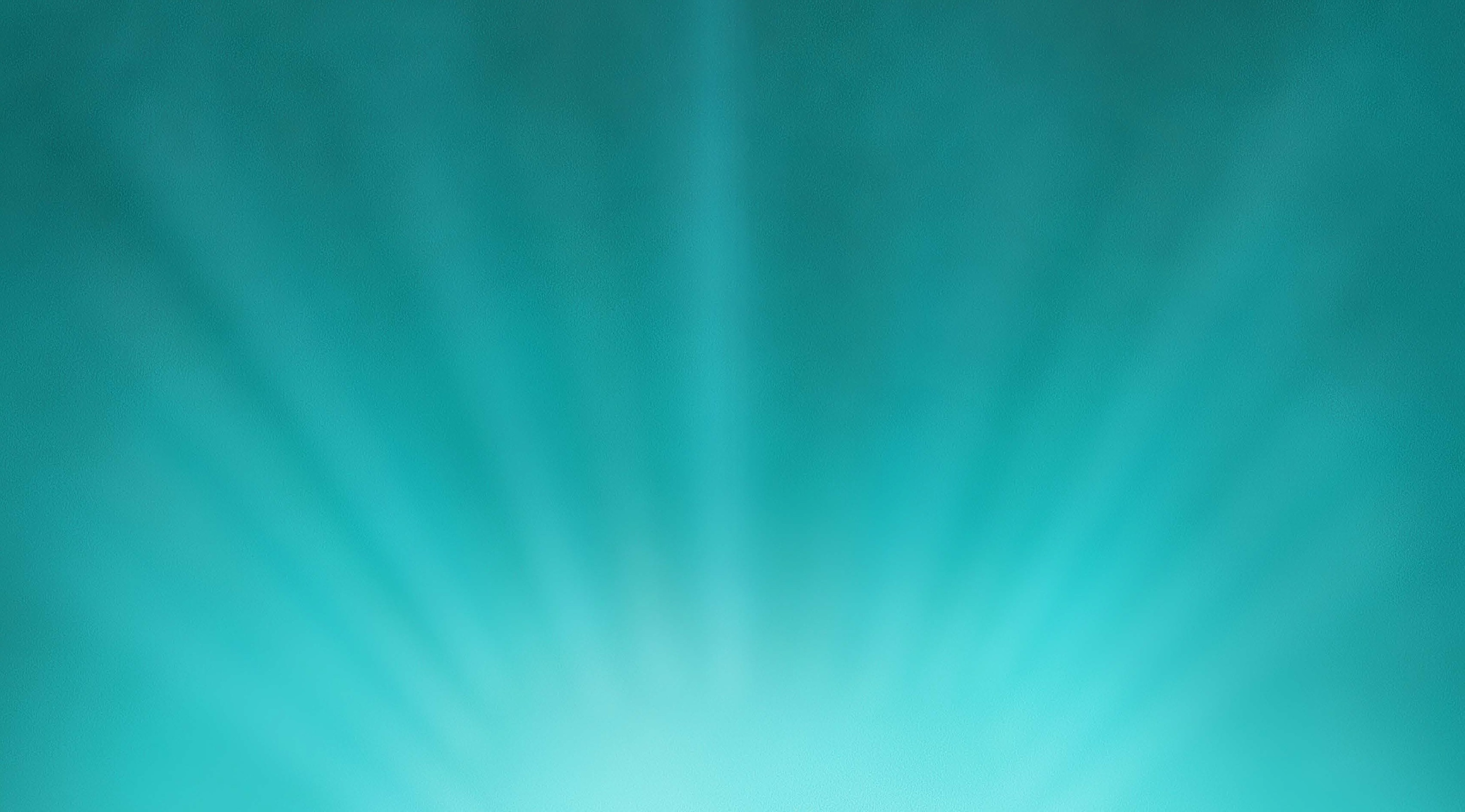 3.1m
App
Downloads
No. 1
News 
App
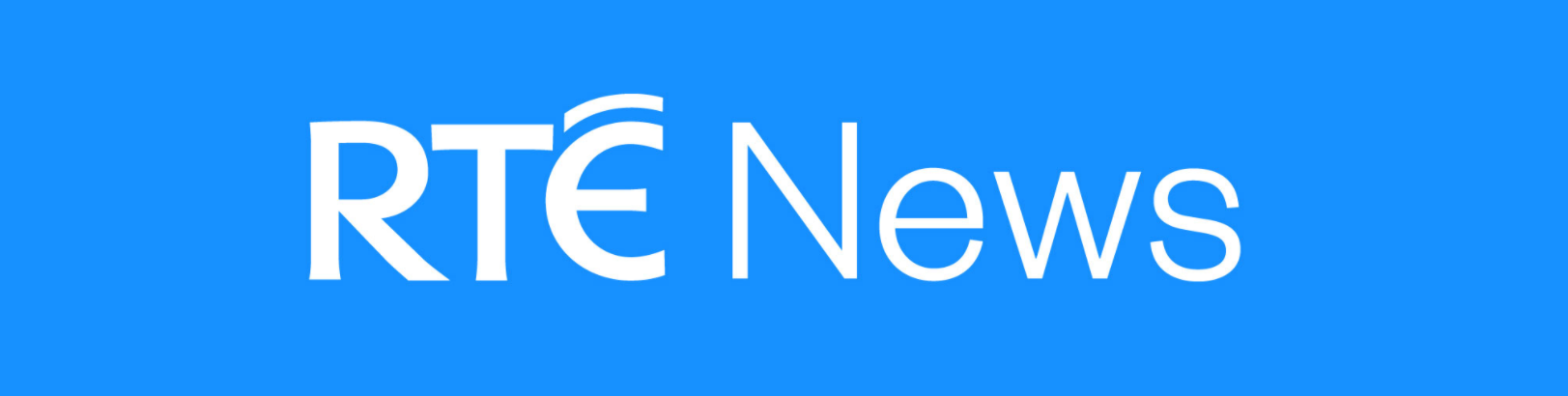 RTÉ News is the Number 1 news and entertainment app in Ireland
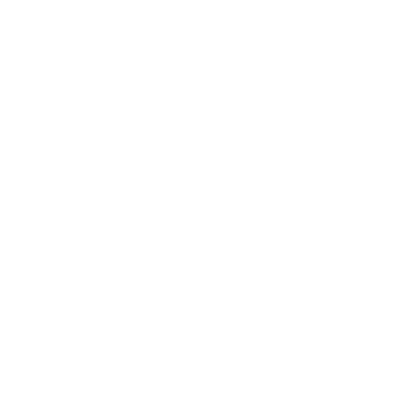 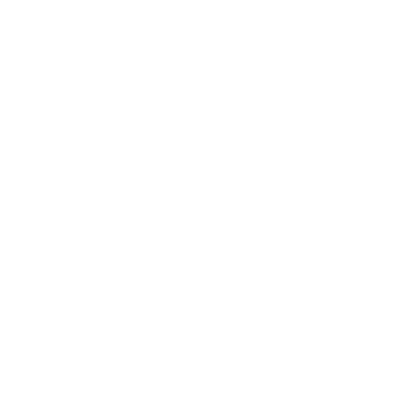 News Apps Ever Use – November 2022 (Adults 18+)
Source: B&A Survey, Nov 2022 (Adults 18+ in Ireland)
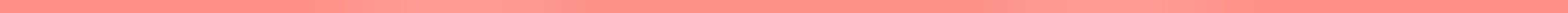 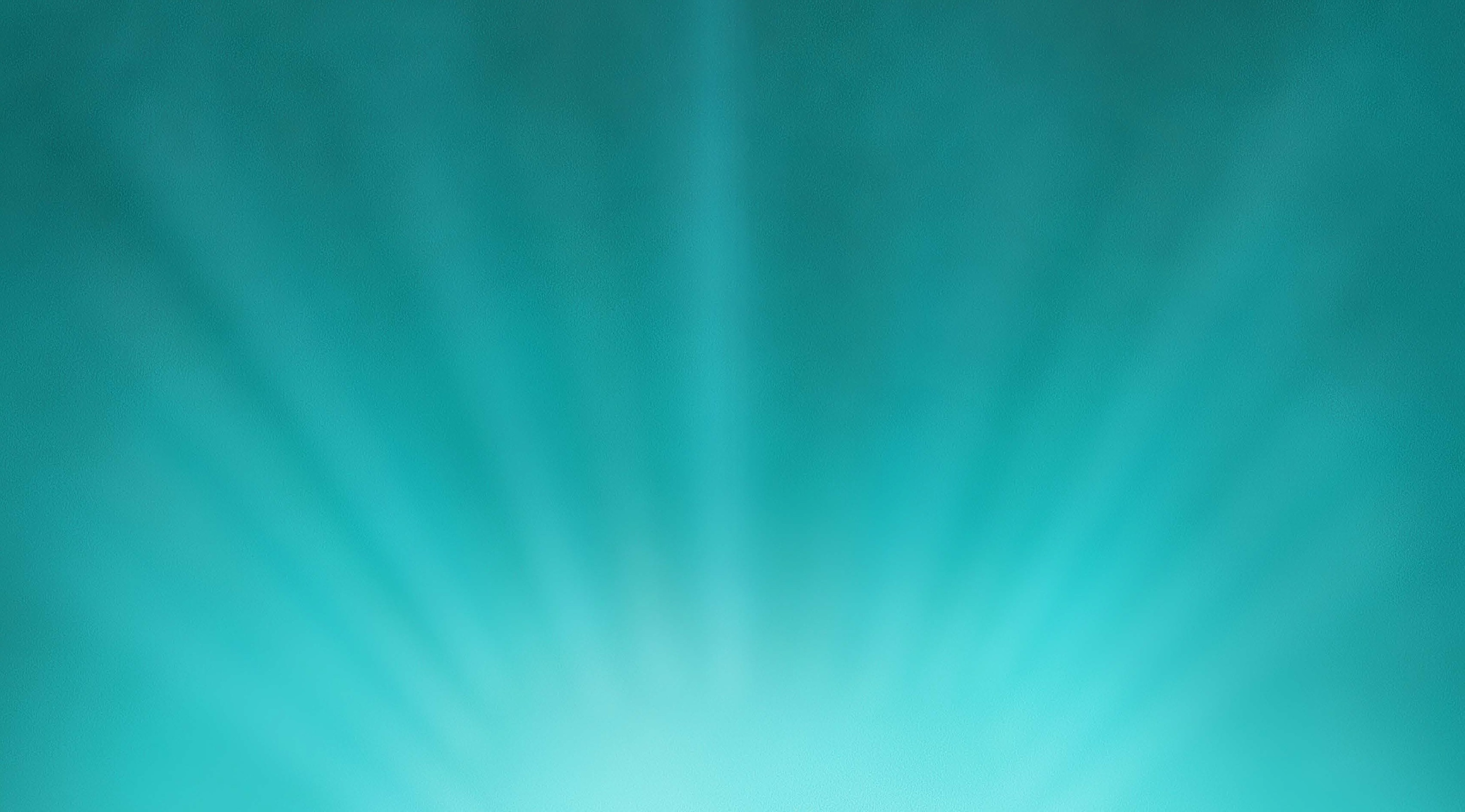 Digital Service Usage
47% of Irish adults use a digital service from RTÉ every week (2022)
47%
Source: B&A 2022. Weekly+ reach for RTÉ.ie, RTÉ News Now Online, RTÉ Player, RTÉ Radio  Player, Other RTÉ Apps)
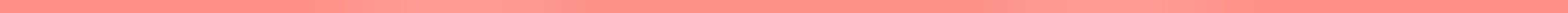 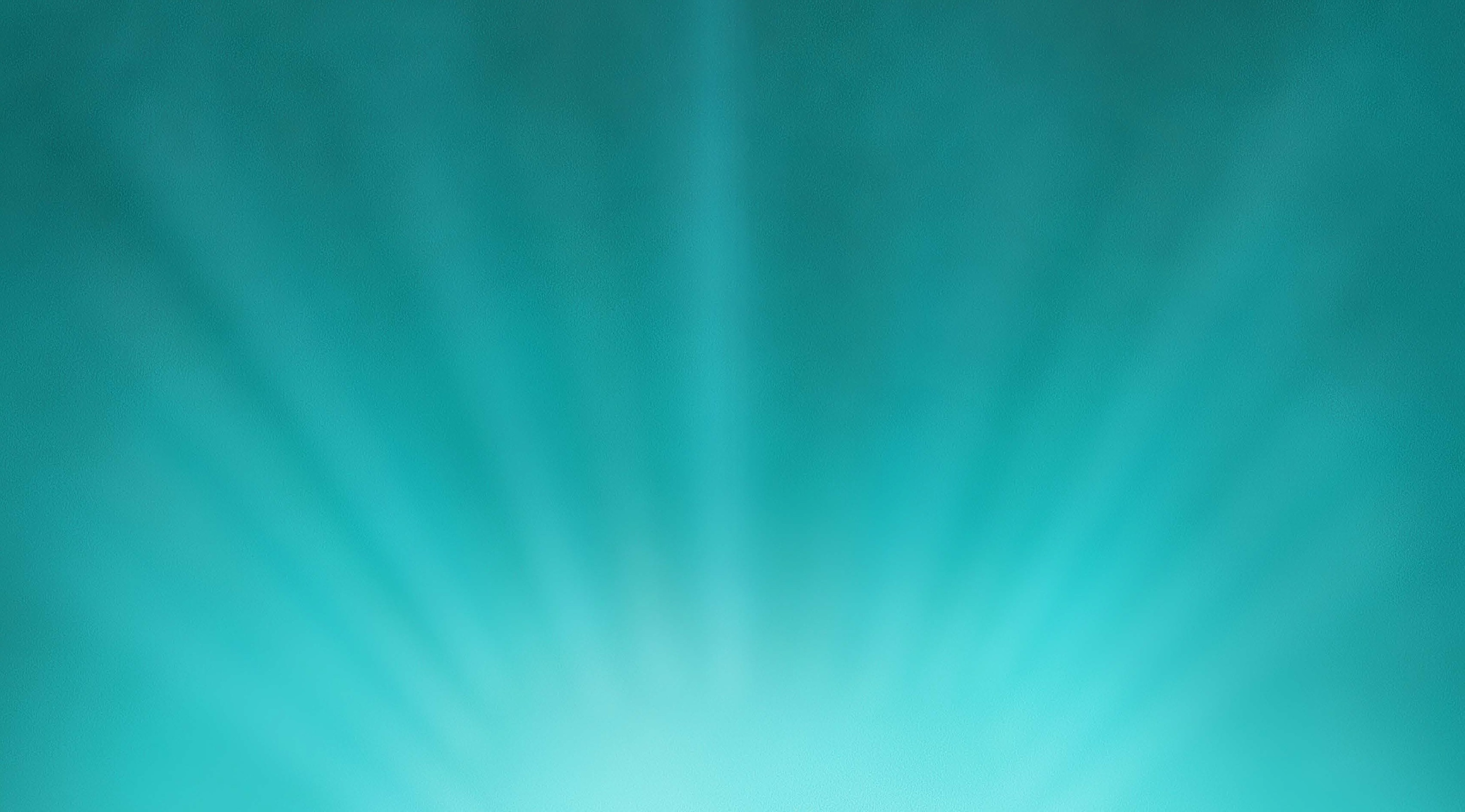 RTÉ News App – Unique Browsers Per Month
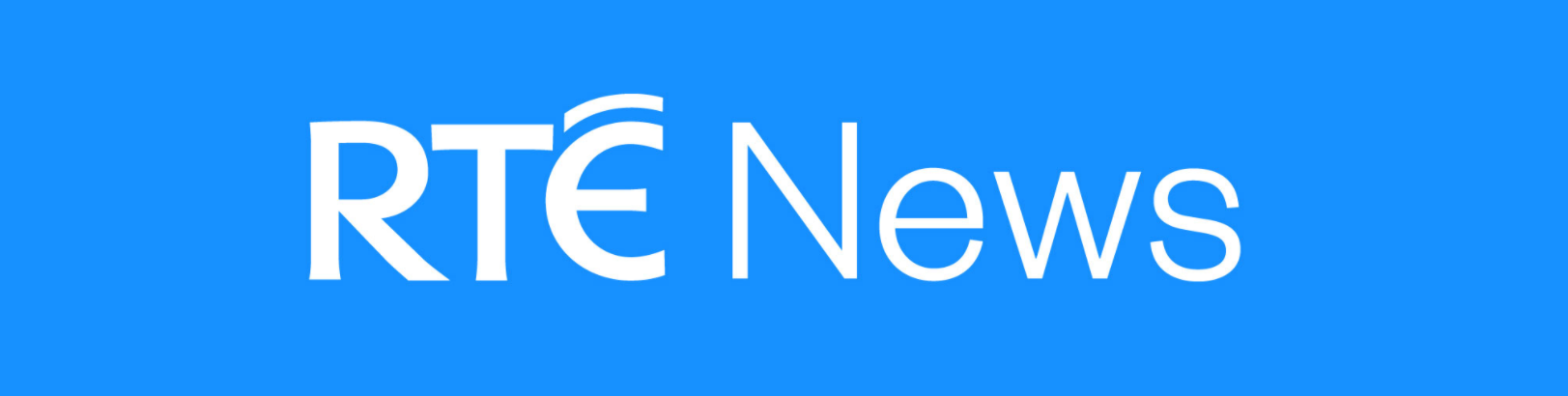 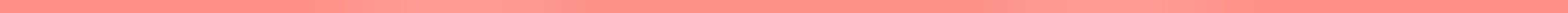 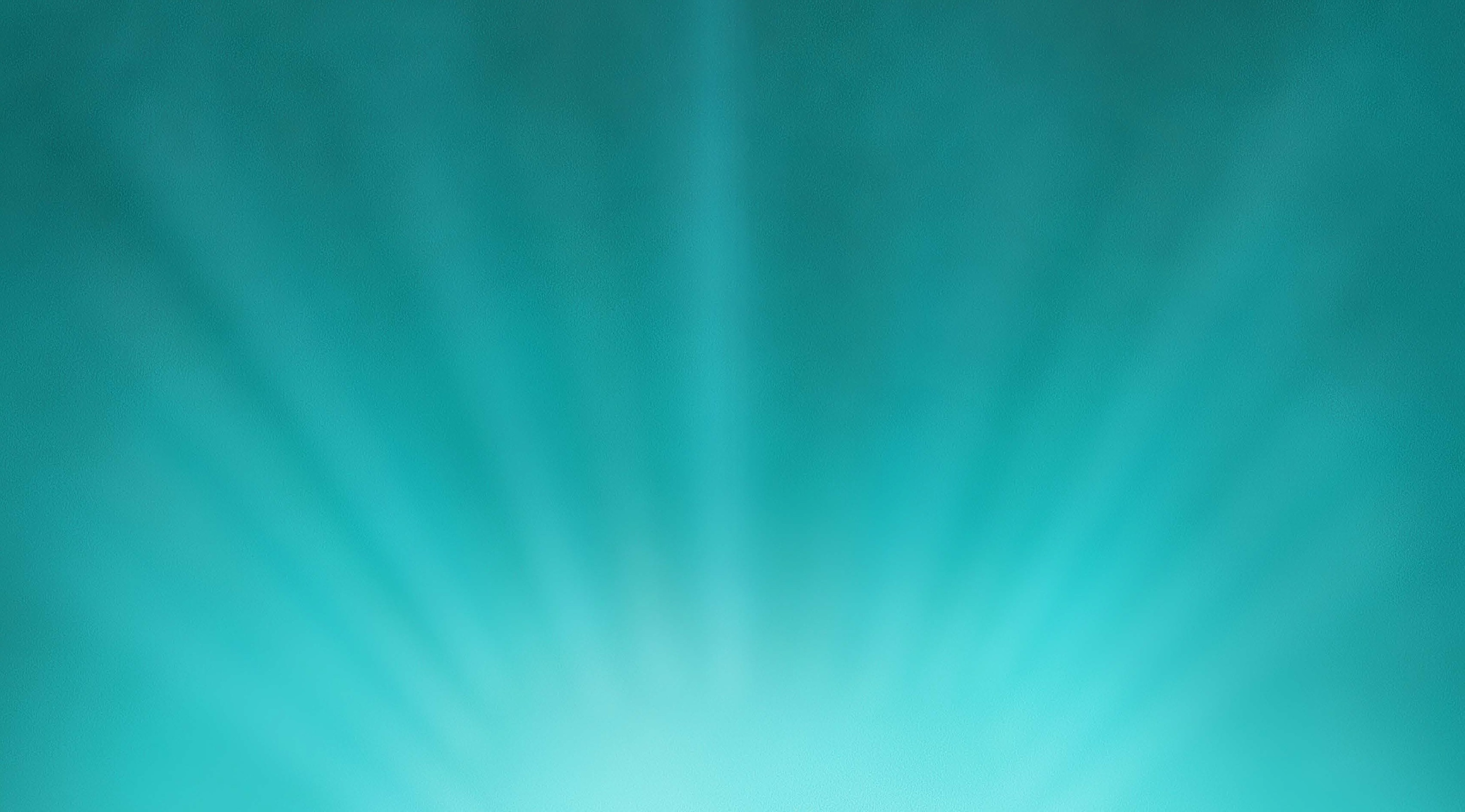 RTÉ News App – Page Views Per Month
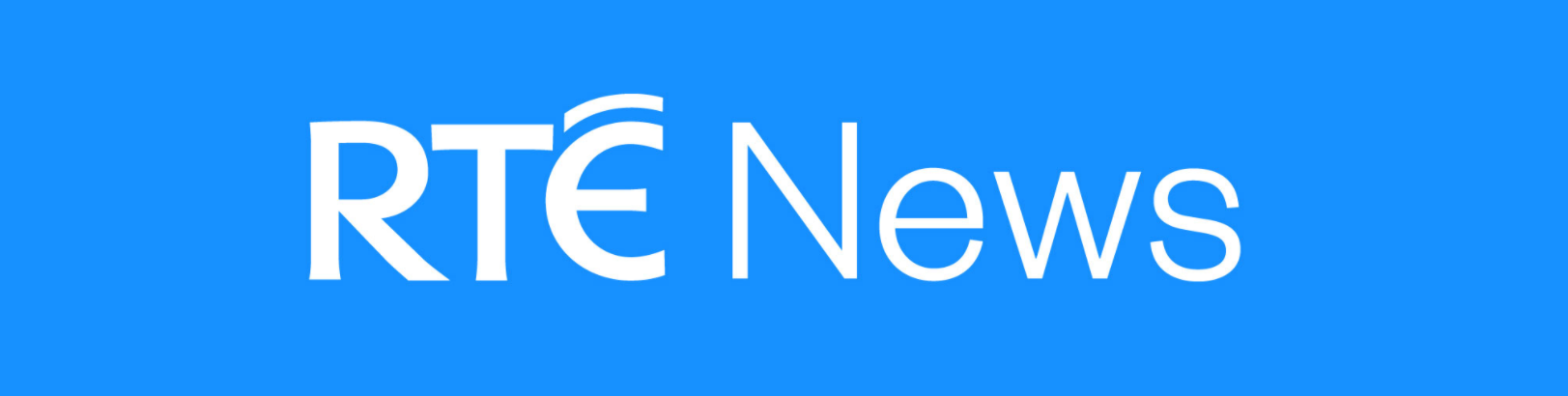 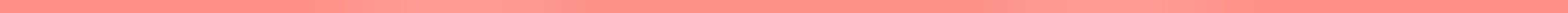 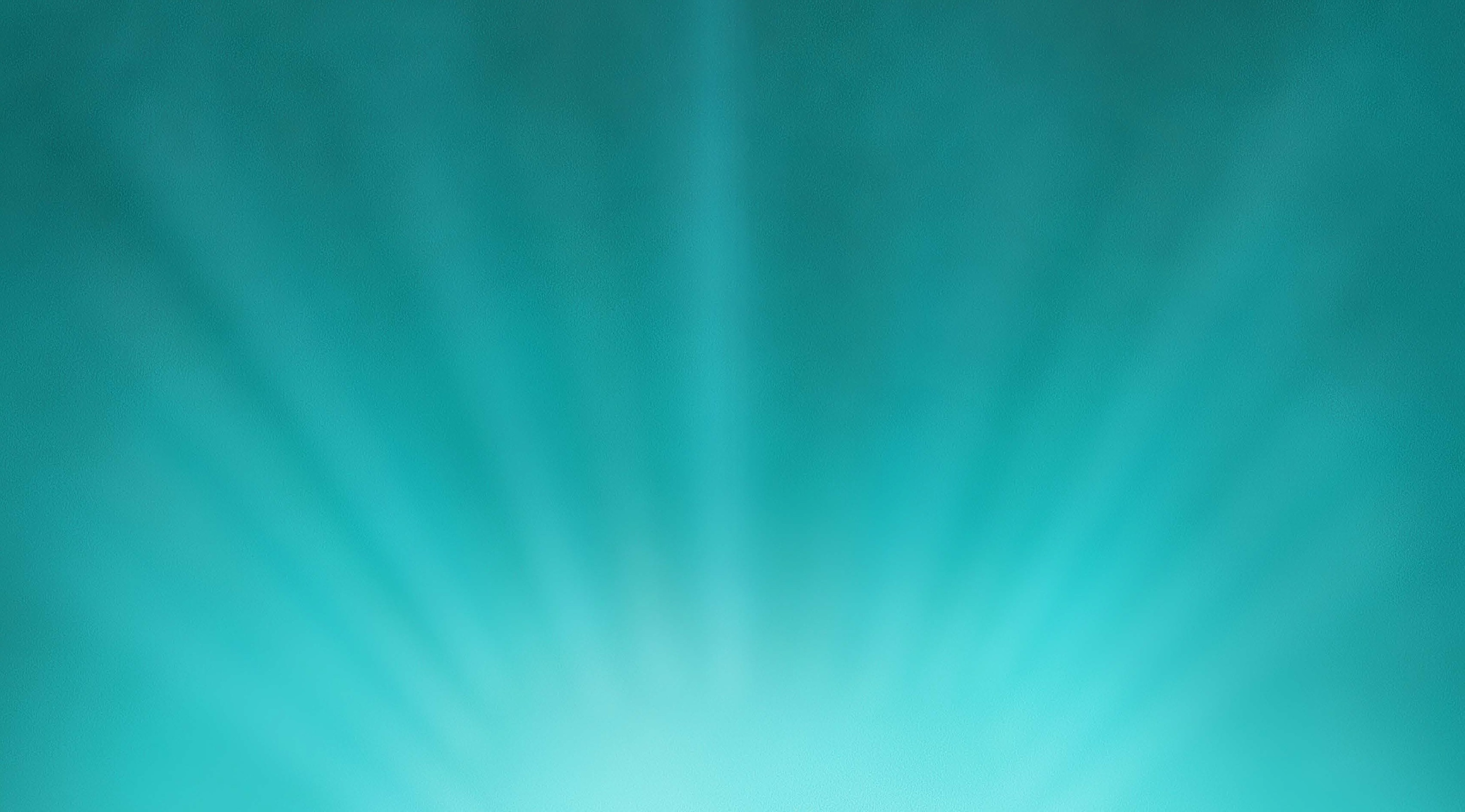 Page Views Per Device
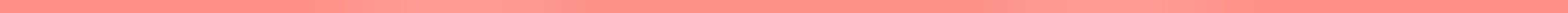 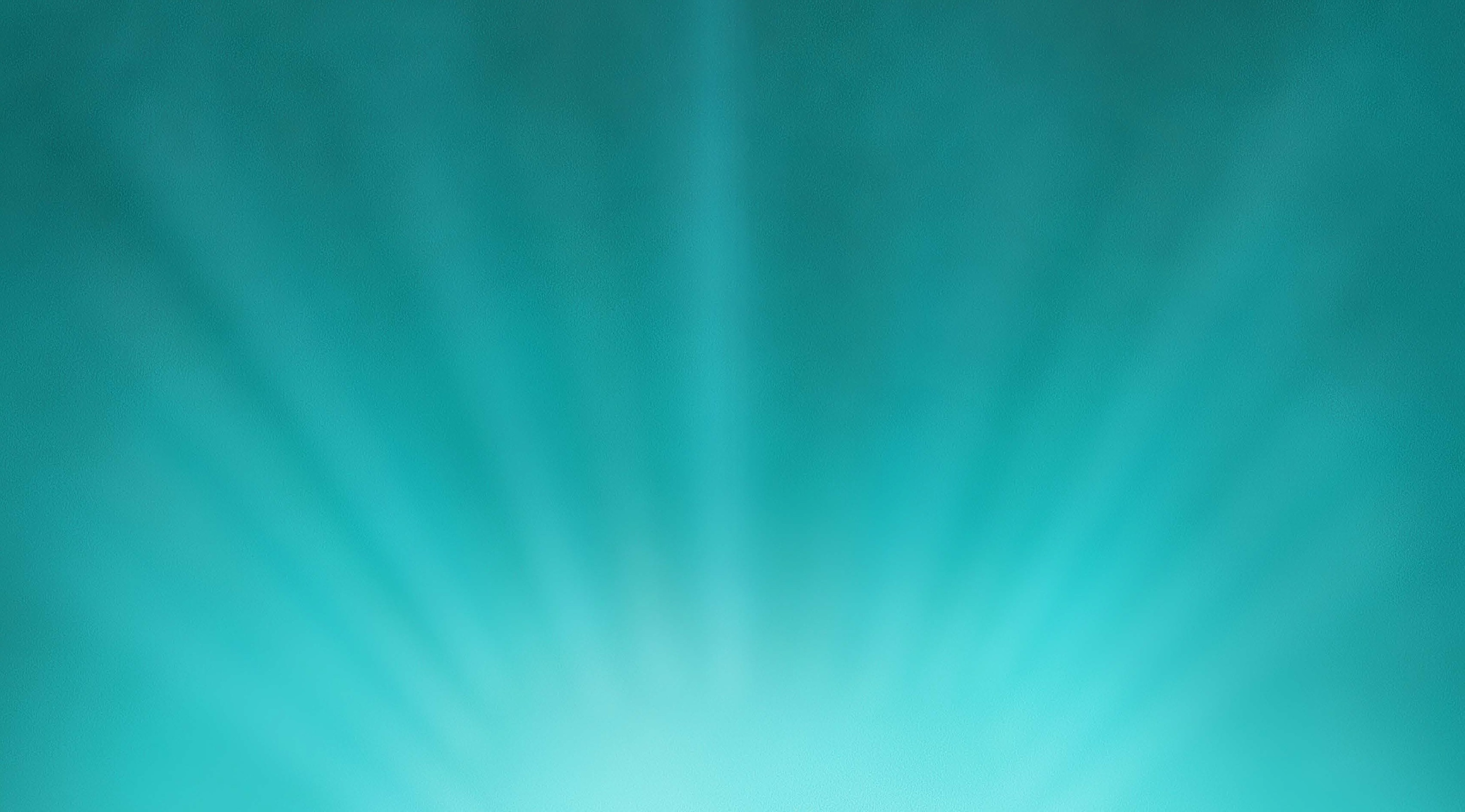 8 million Monthly Unique Browsers
8 mins 
Average 
Visit
Ireland’s 
No. 1 Multi-Media Website
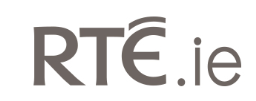 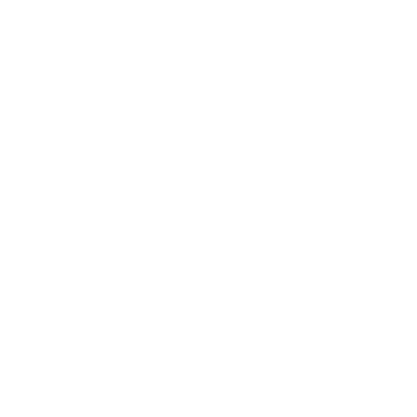 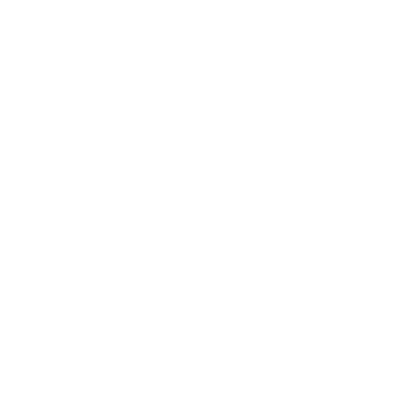 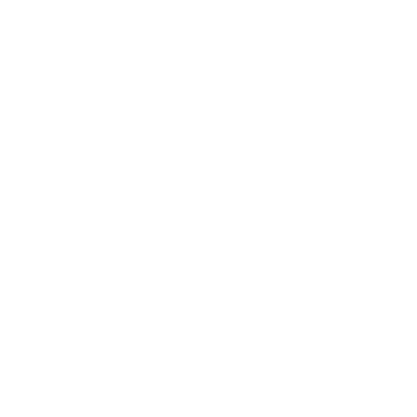 RTÉ.ie is the Number 1 multi-media website in Ireland, used by 41% of adults in Ireland
News & Entertainment Websites Ever Use– November 2022 (Adults 18+)
Source: B&A Survey, Nov 2022 (Adults 18+ in Ireland)
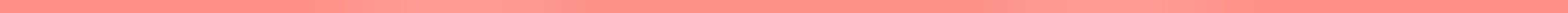 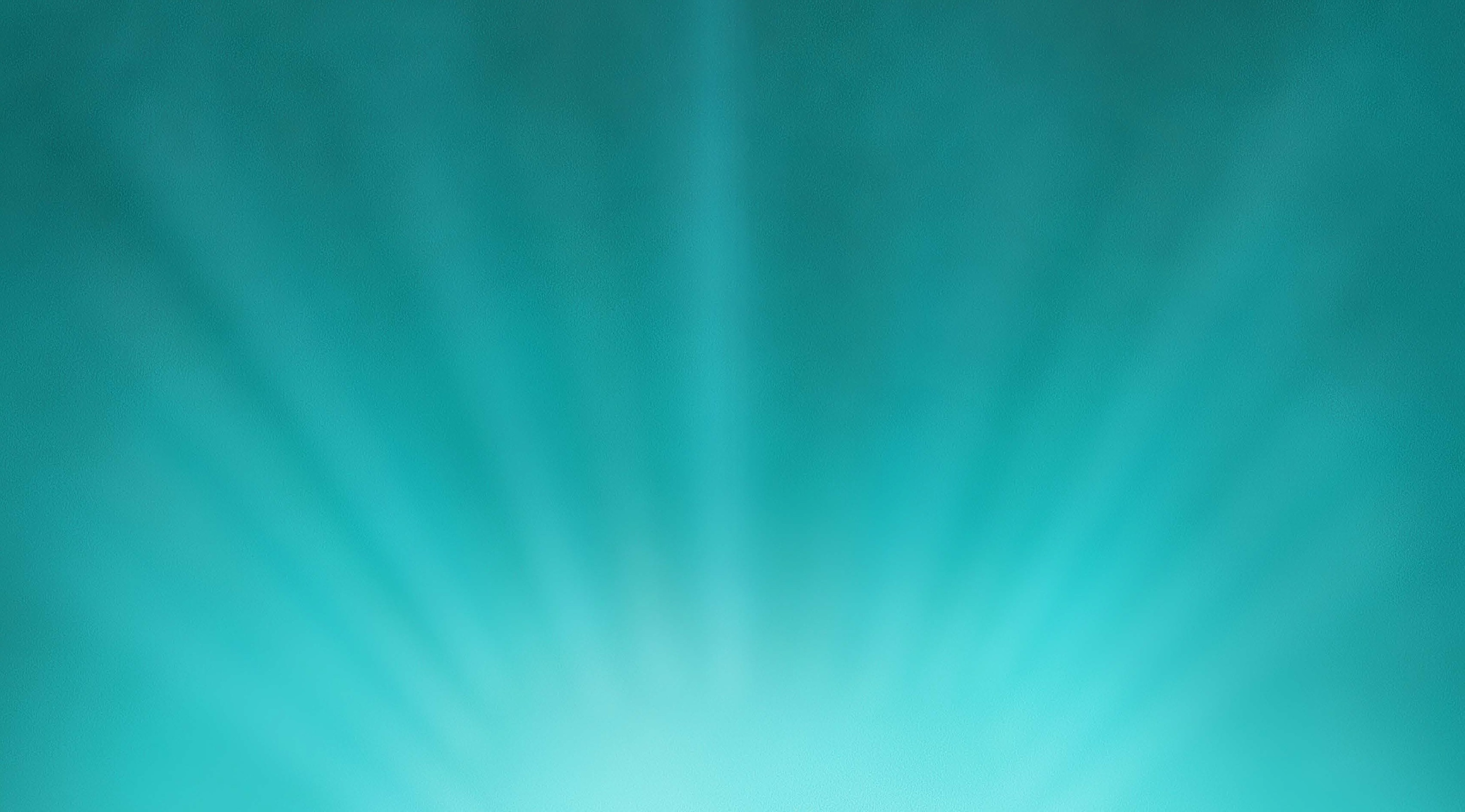 RTÉ.ie – Unique Browsers Per Month
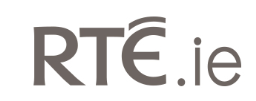 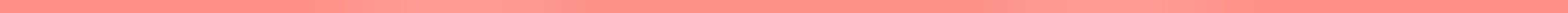 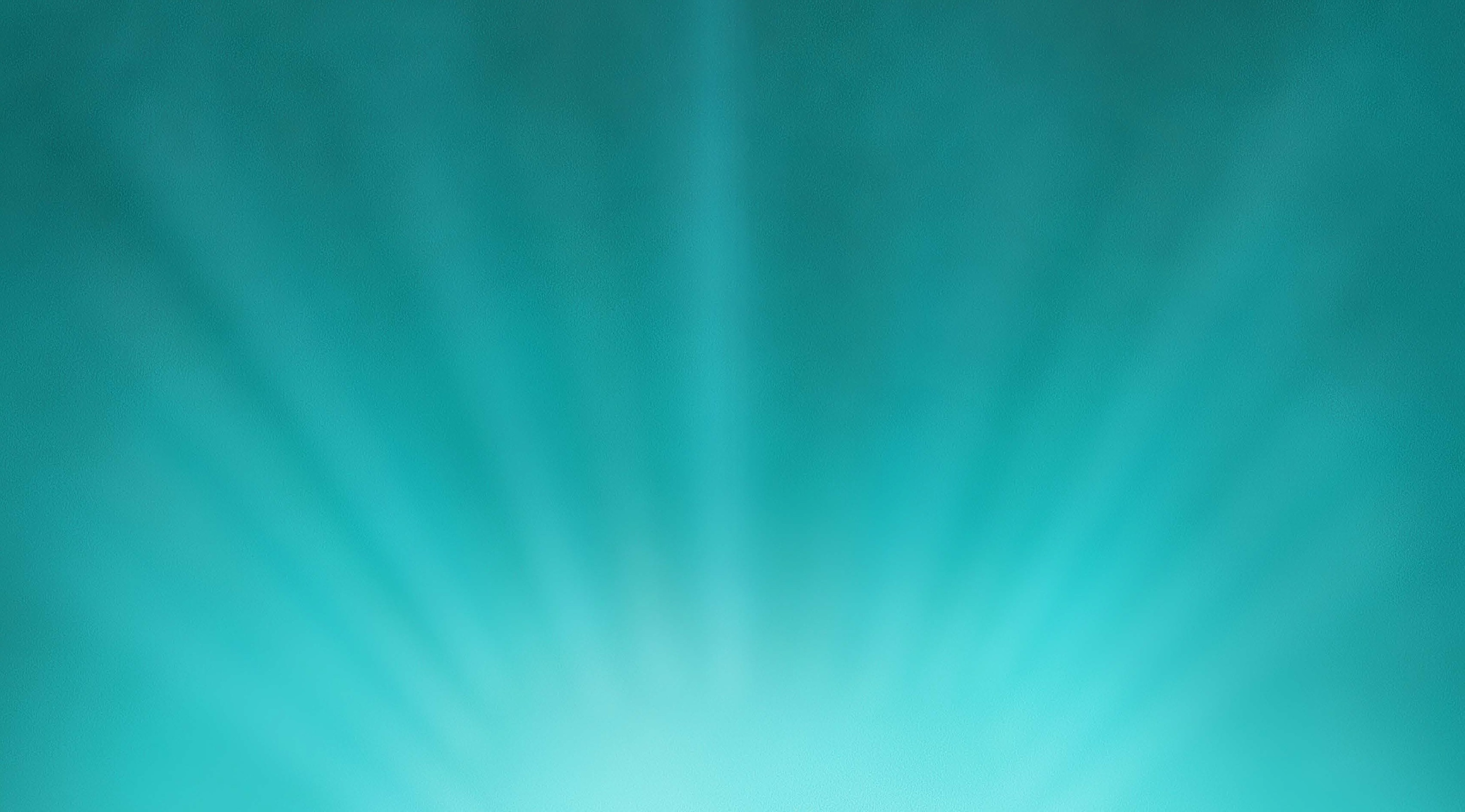 RTÉ.ie – Page Views Per Month
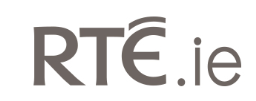 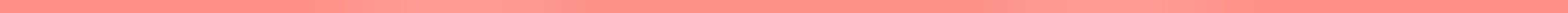 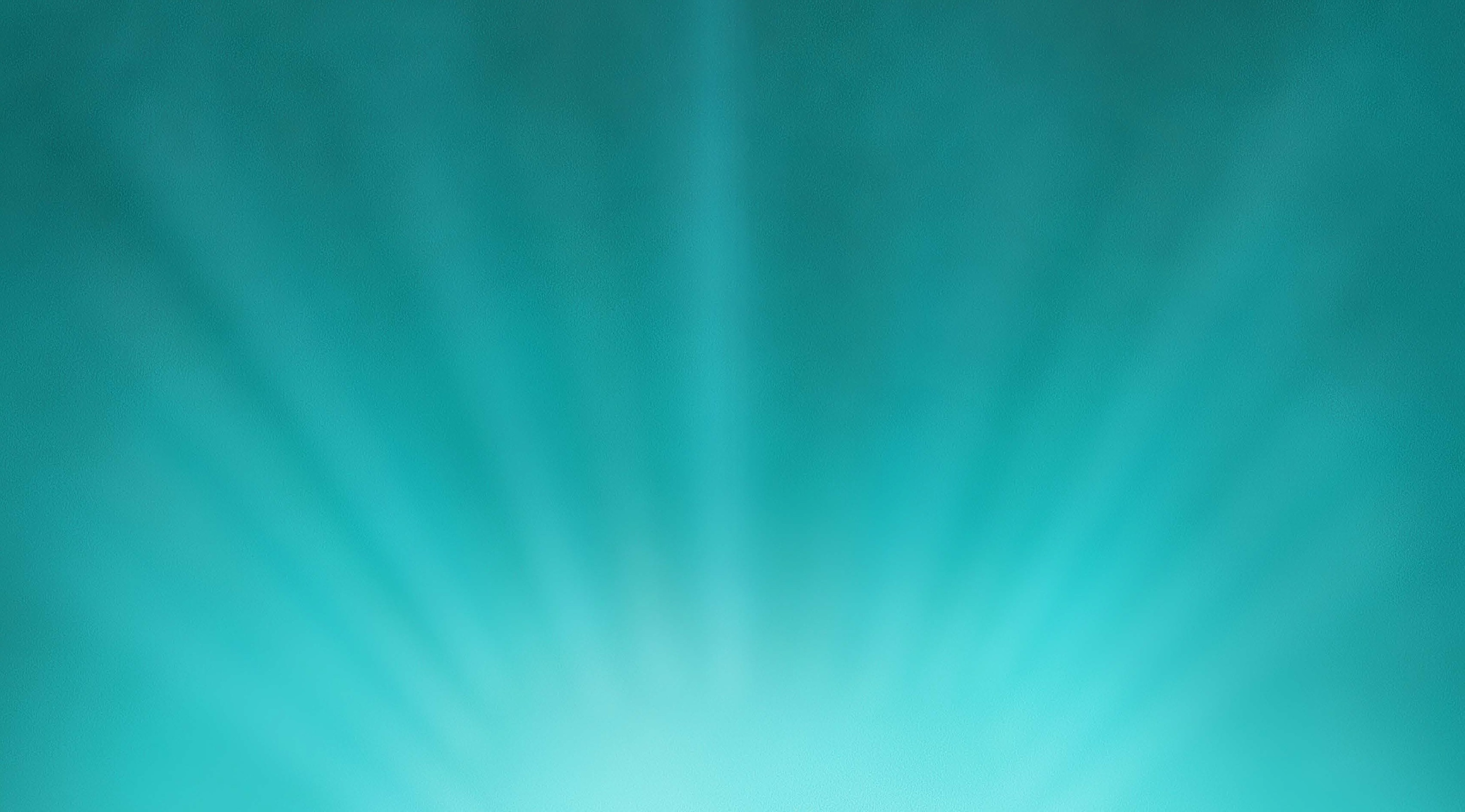 RTÉ.ie – Page Views Per Device
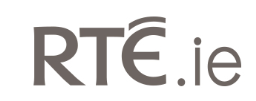 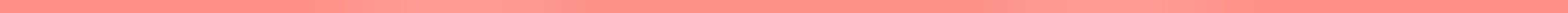 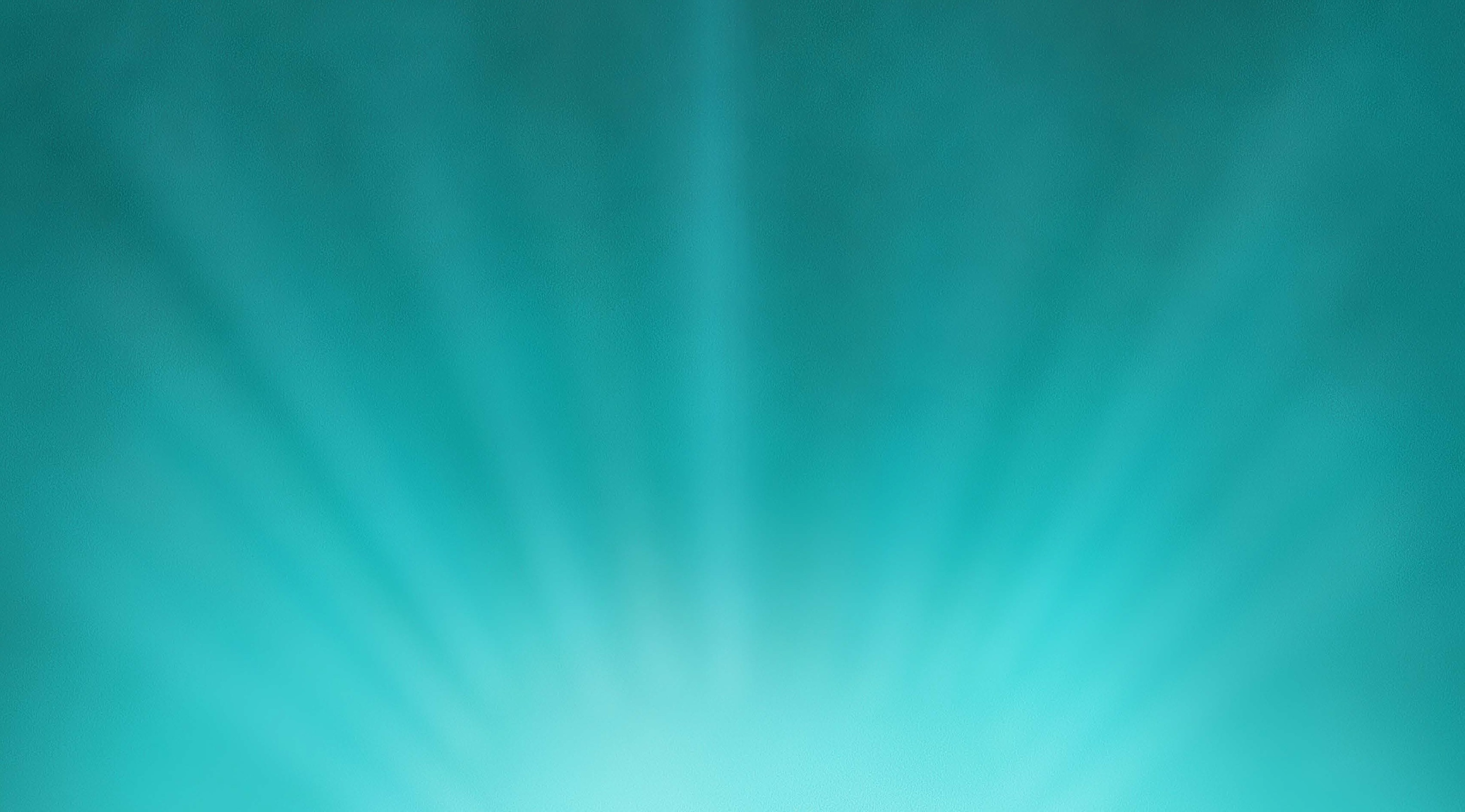 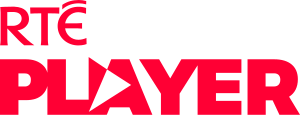 Ireland’s No.1 BVOD service
4.2M
RTÉ Player App Downloads
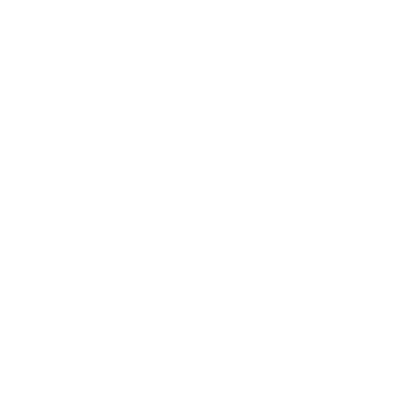 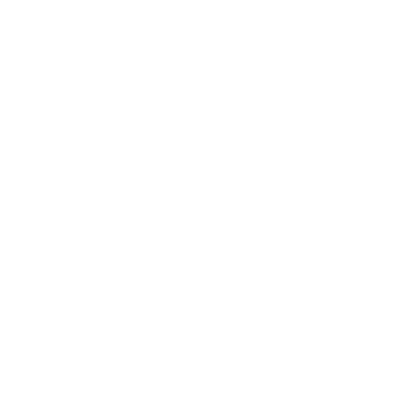 RTÉ Player is the Number 1 broadcaster video on demand service used by 42% of adults in Ireland
BVOD Services Ever Use– November 2022 (Adults 18+)
Source: B&A Survey, Nov 2022 (Adults 18+ in Ireland)
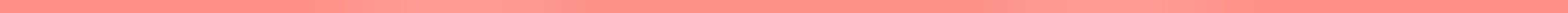 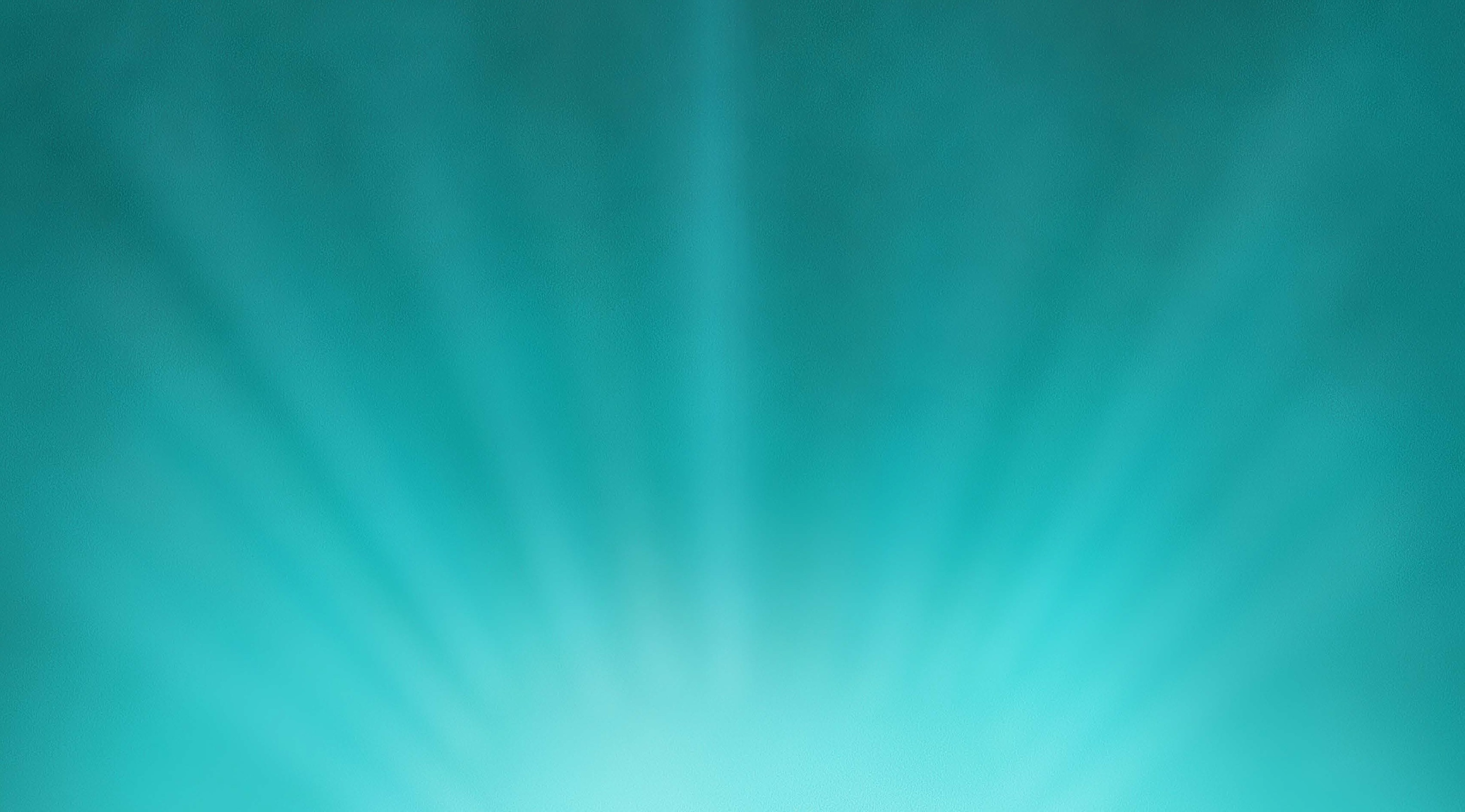 RTÉ Player – Unique Browsers Per Month
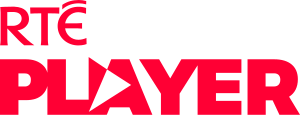 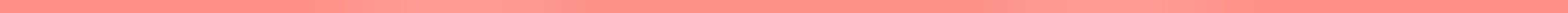 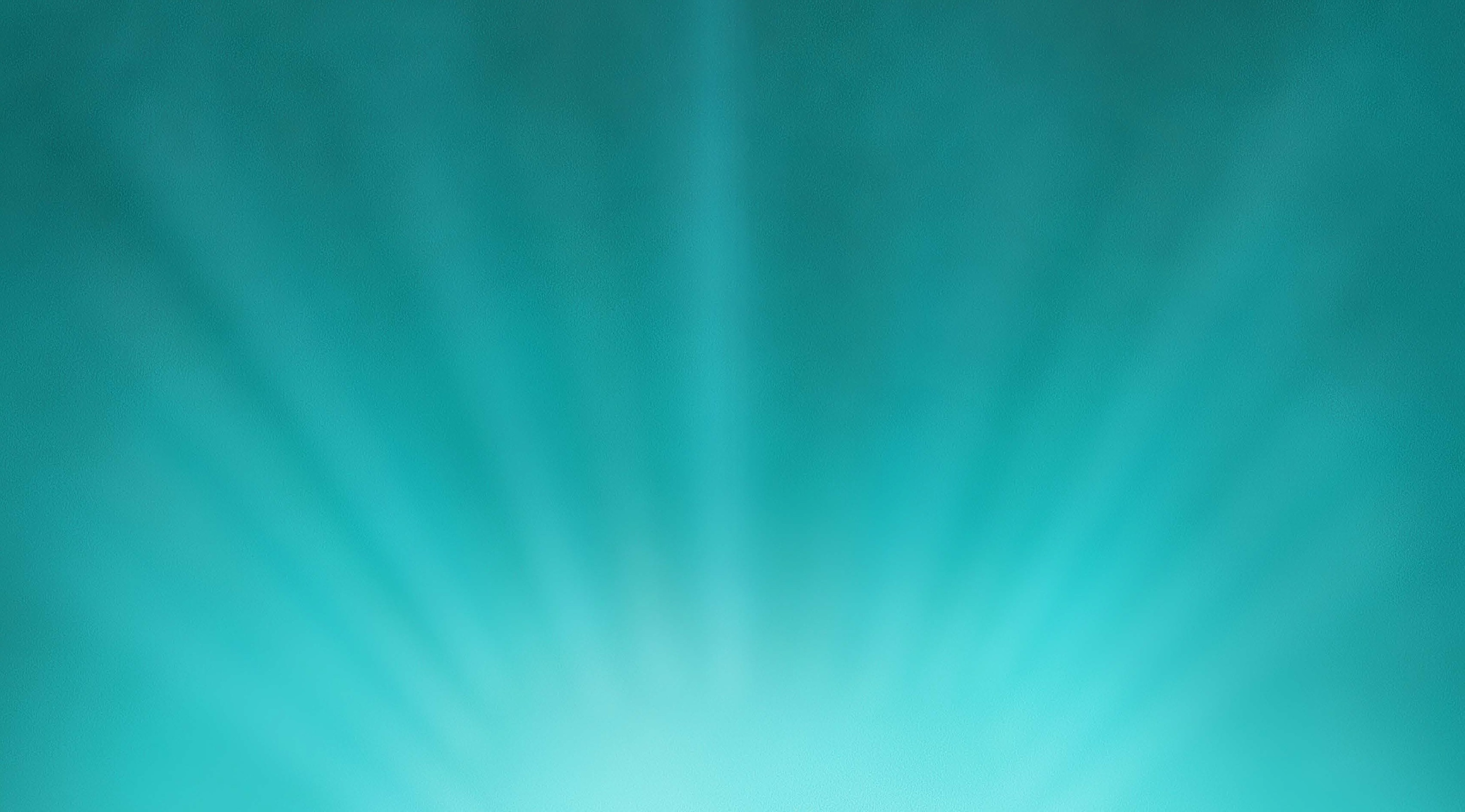 RTÉ Player – Streams Per Month
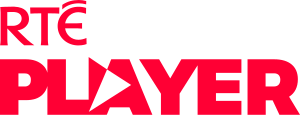 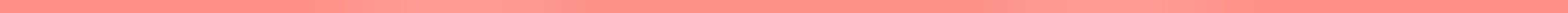 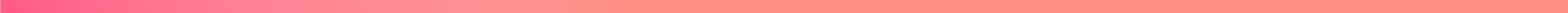 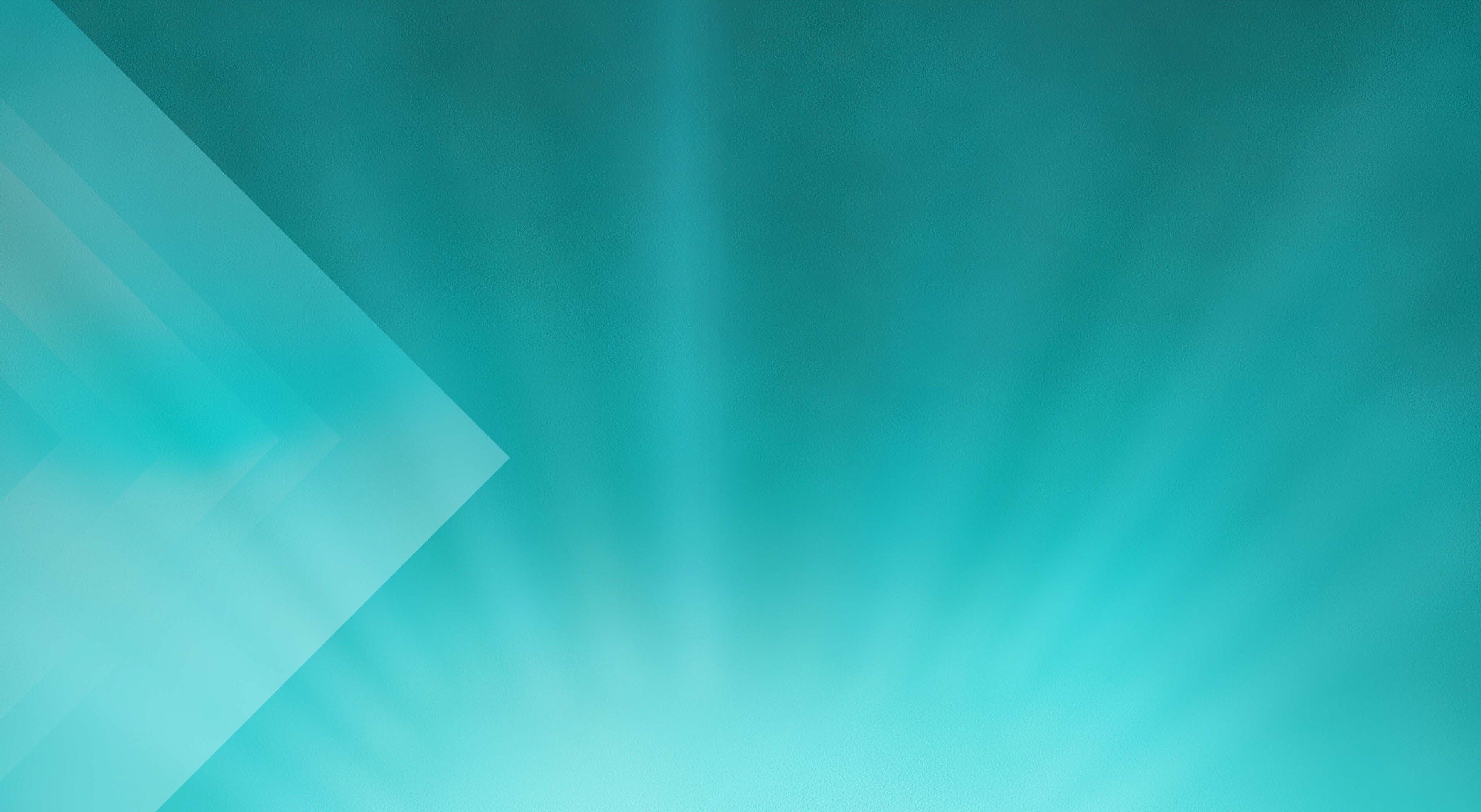 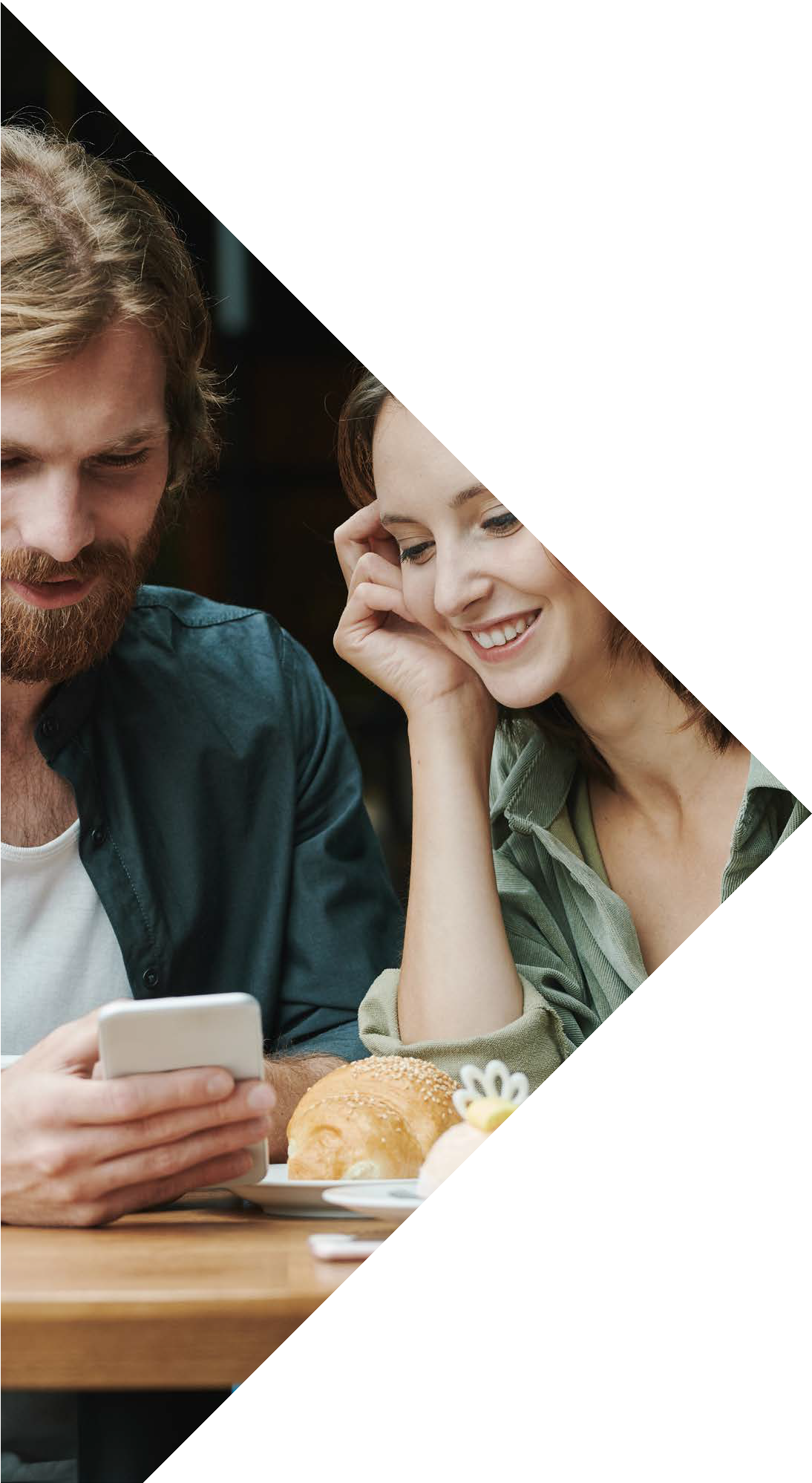 RTÉ Player – Top Programmes
Top Titles - December 2023
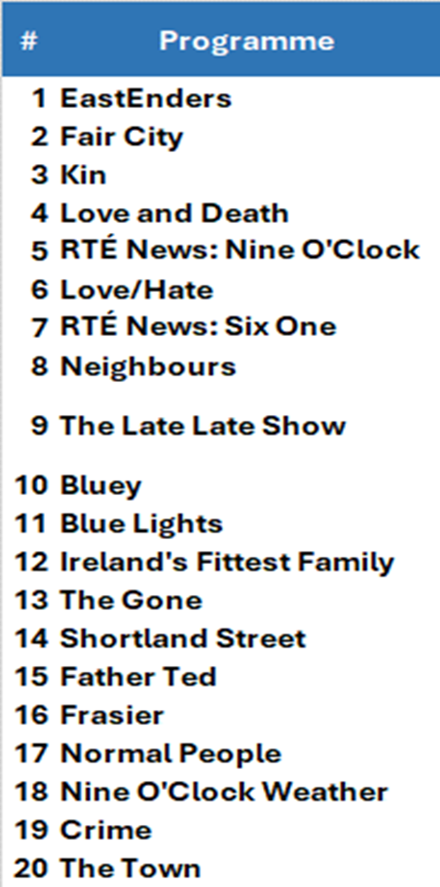 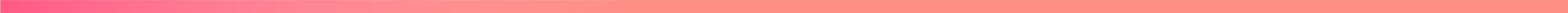 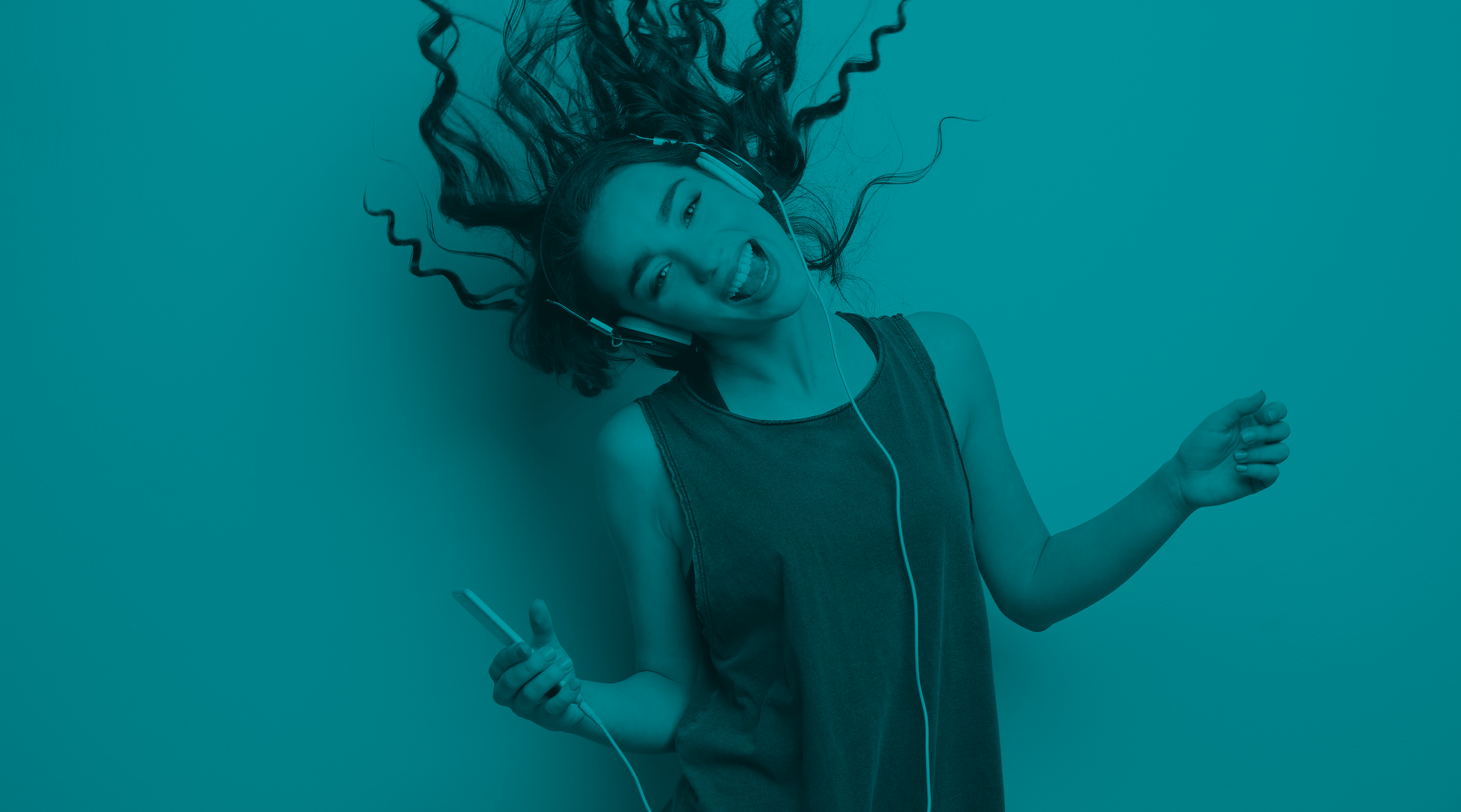 Audio
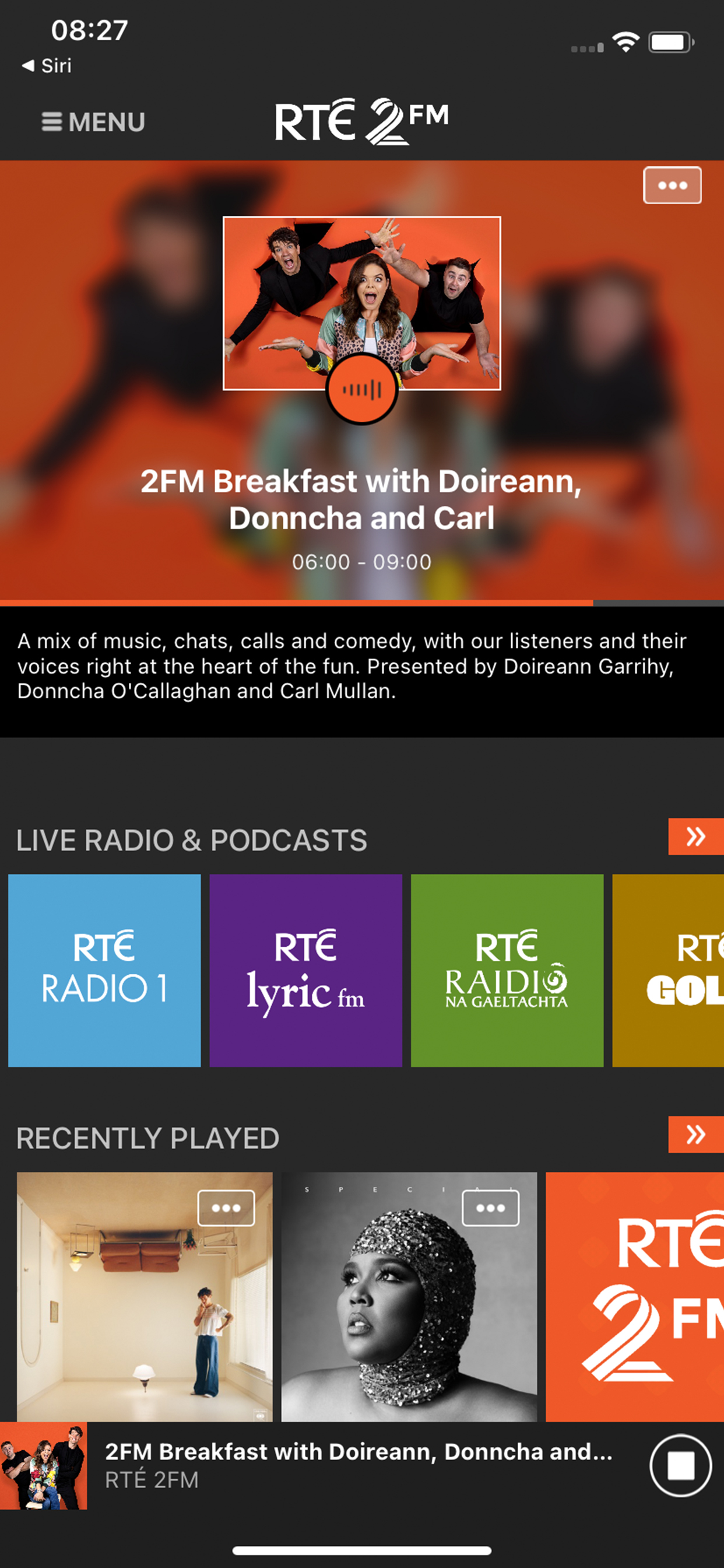 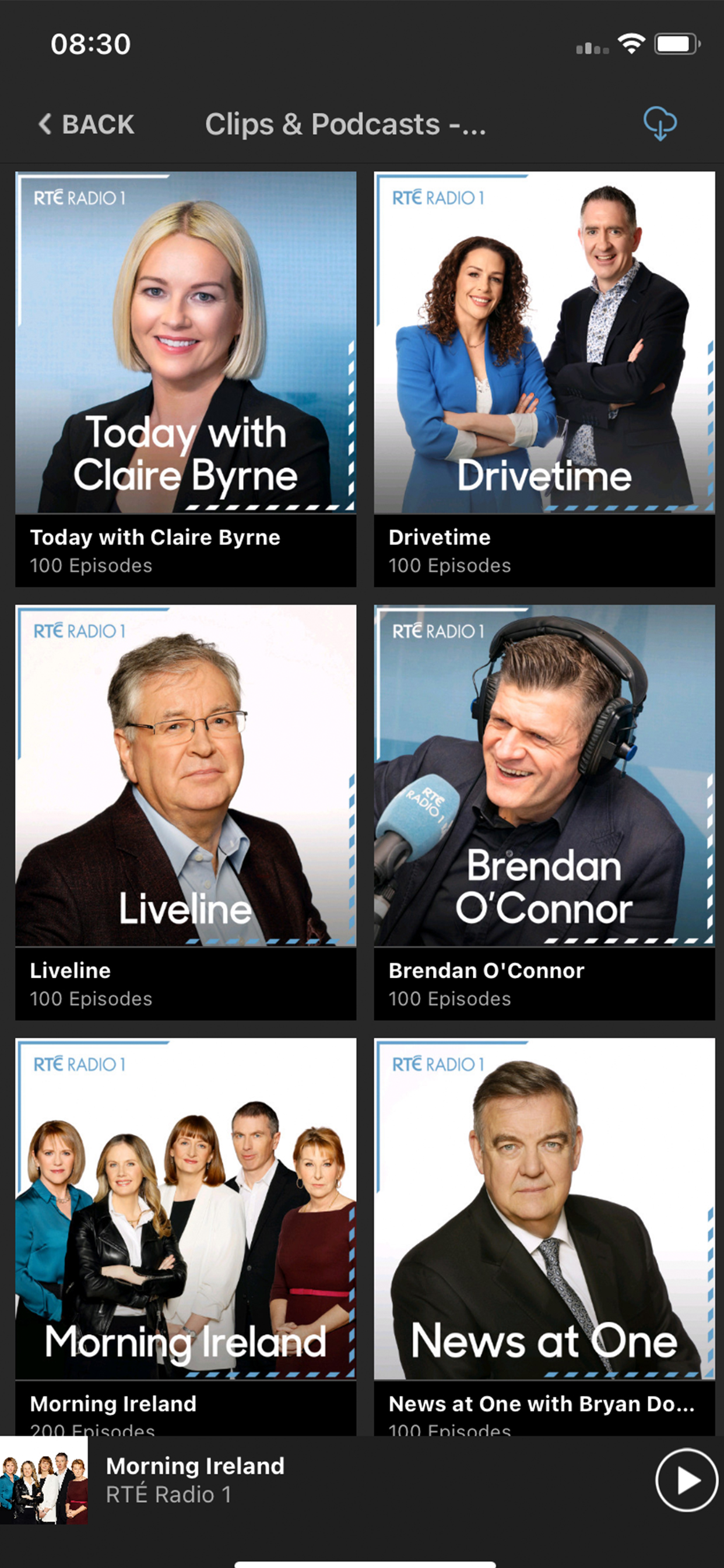 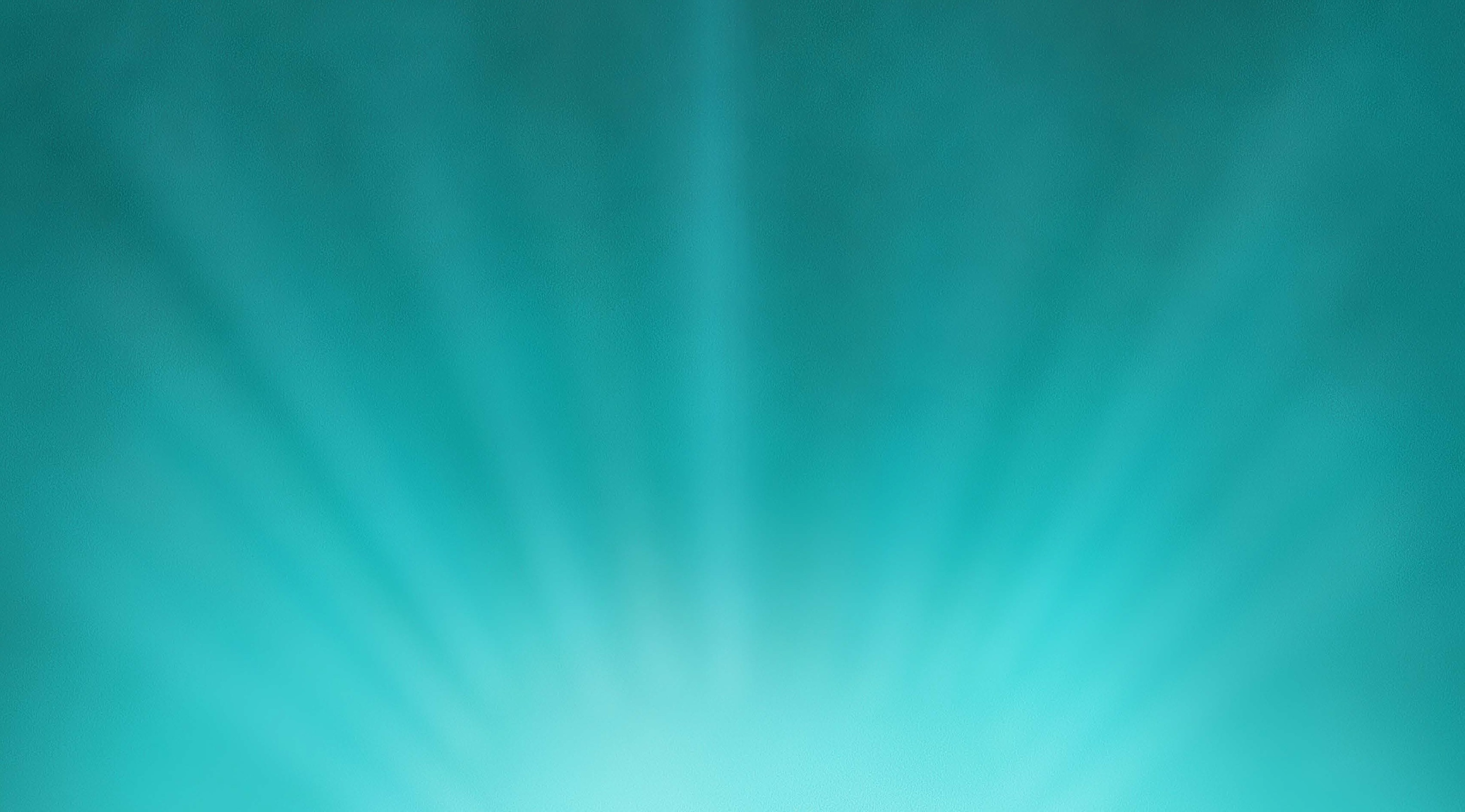 RTÉ Audio – Unique Browsers Per Month
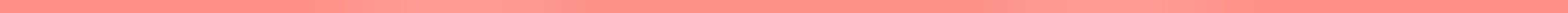 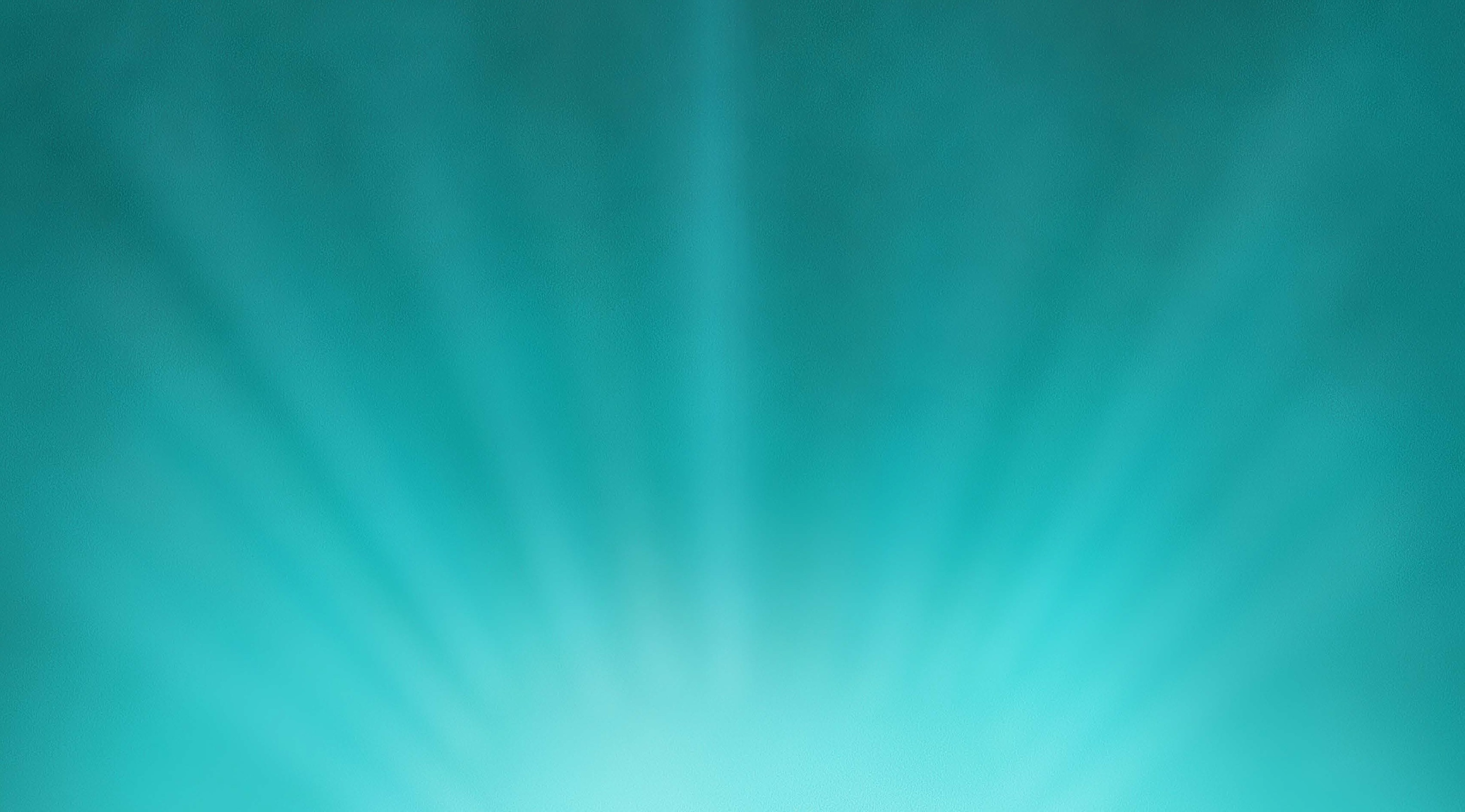 RTÉ Audio – Streams Per Month
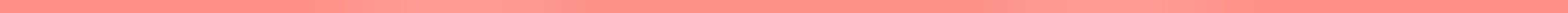 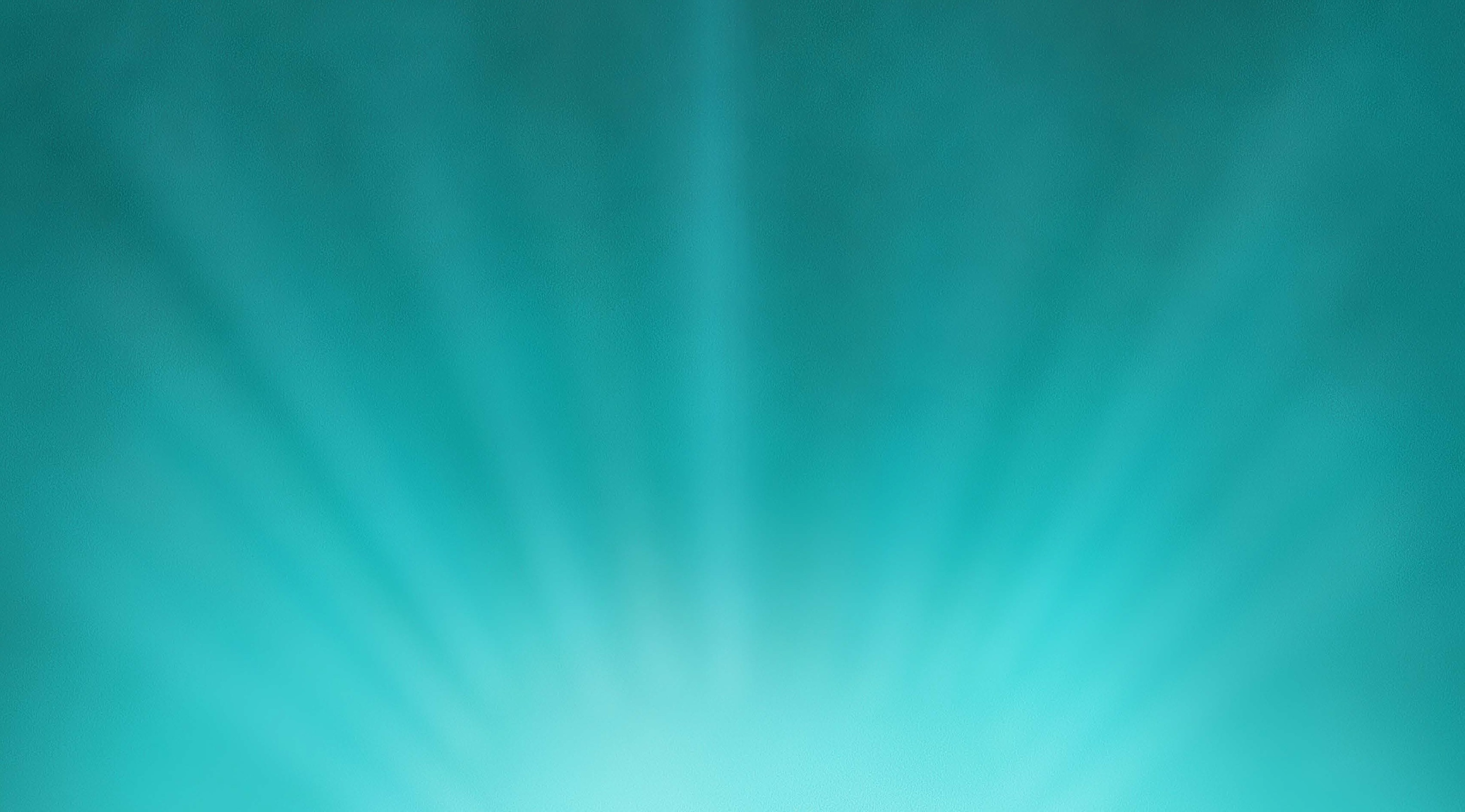 RTÉ Audio Streams by Broadcast Type
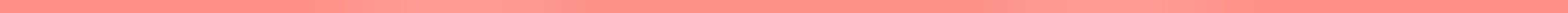 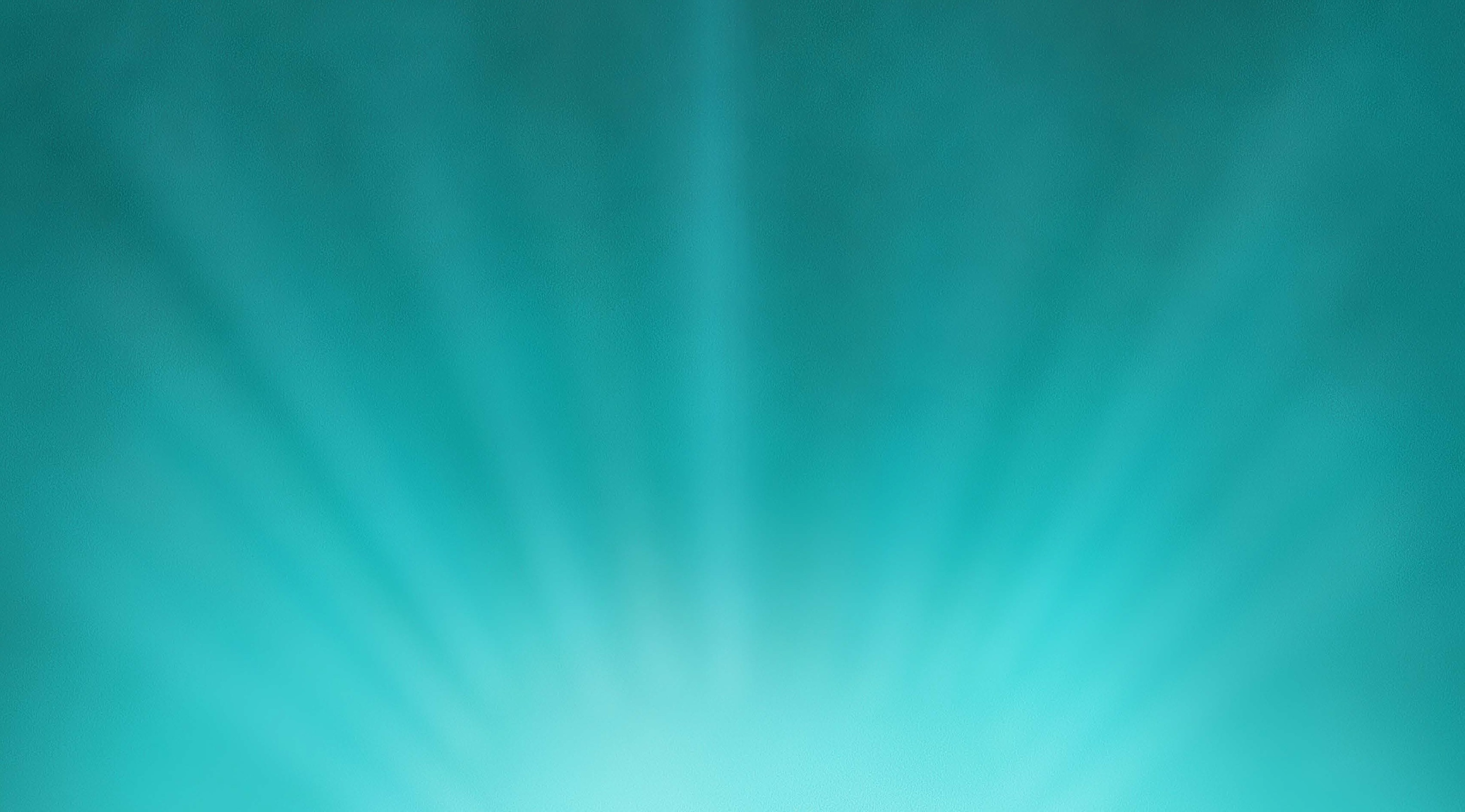 RTÉ Audio Streams by Device
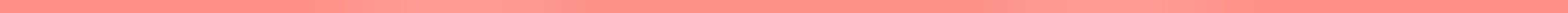